English around us
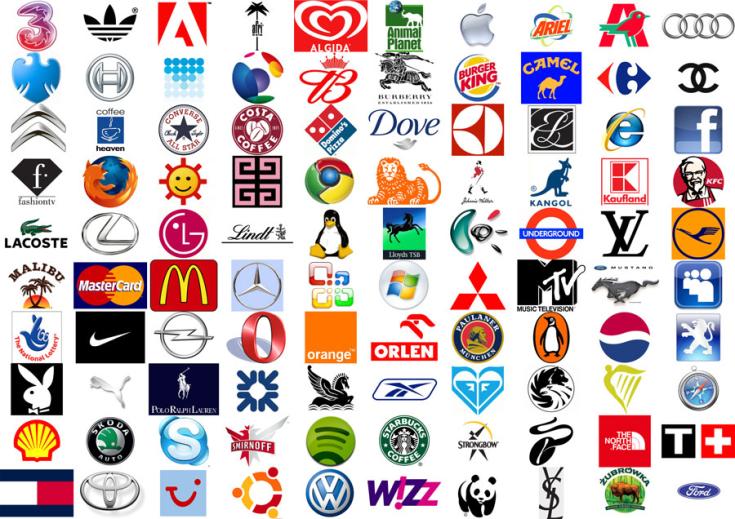 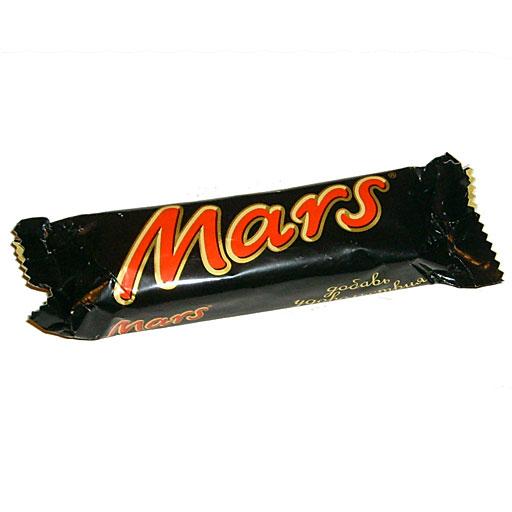 Mars [ma:z] – планета Марс
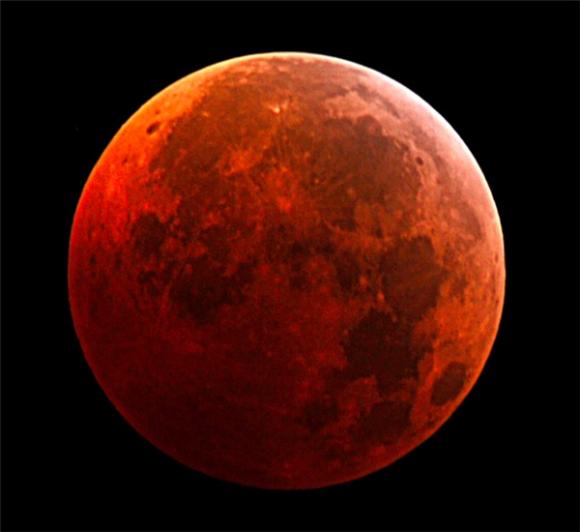 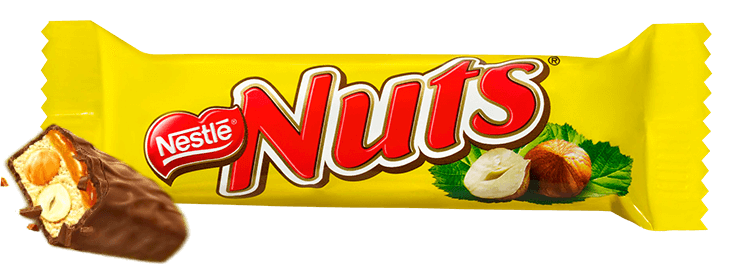 nut [nΛt] - орех
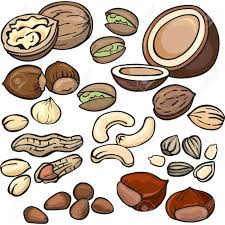 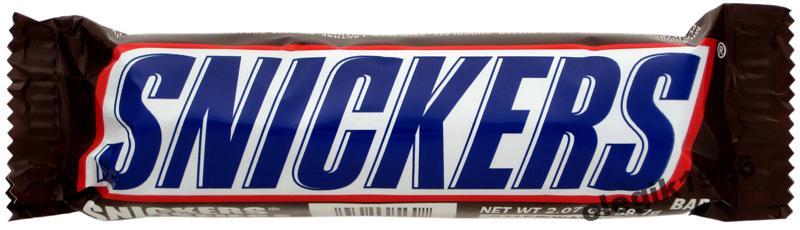 snicker [snikə] – хихикать, посмеиваться
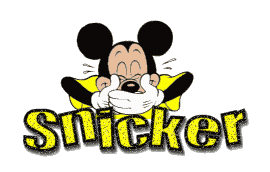 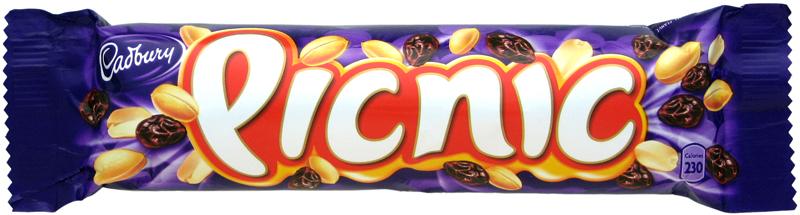 picnic [piknik]- пикник
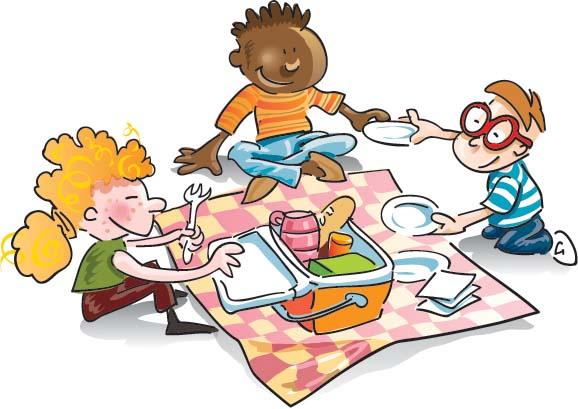 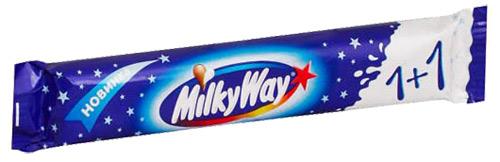 Milky way [milki wei] – млечный путь
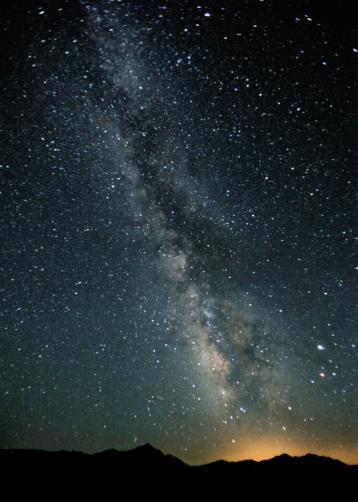 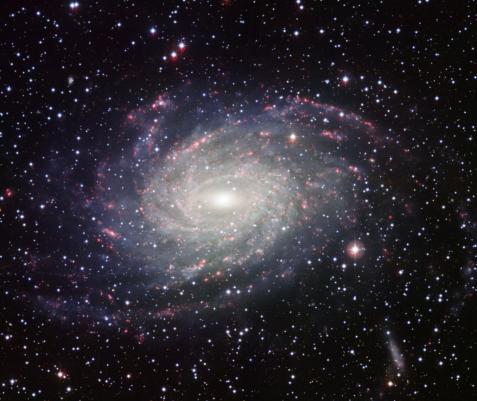 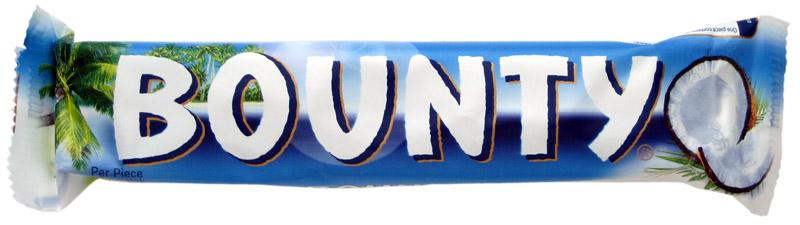 Bounty [baunti] – щедрость
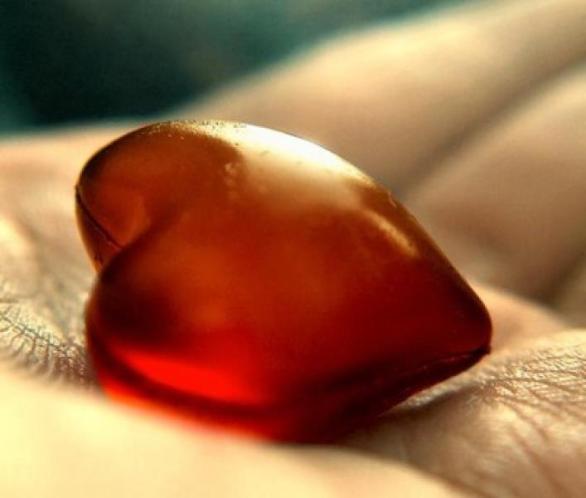 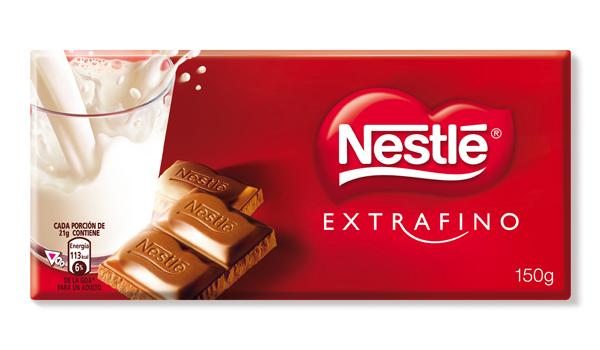 nestle [nesl] – вить гнездо, прижиматься, ютиться
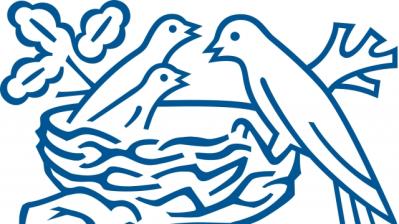 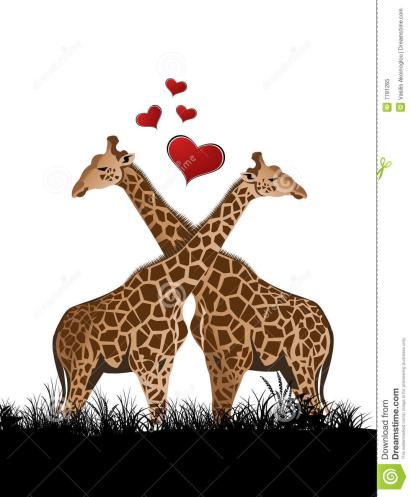 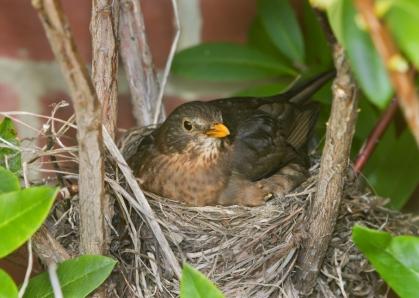 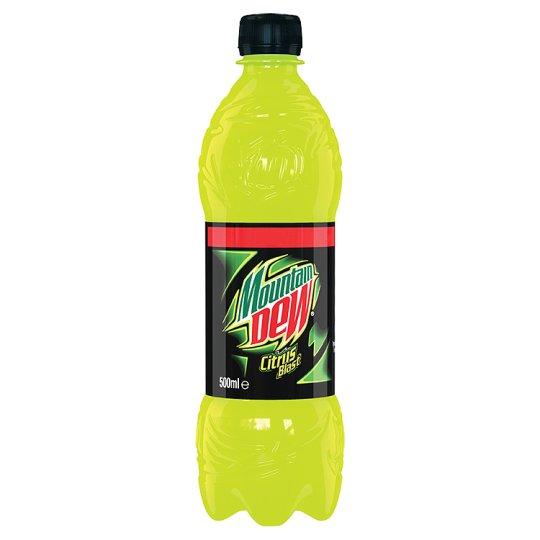 mountain [mauntin] - гора
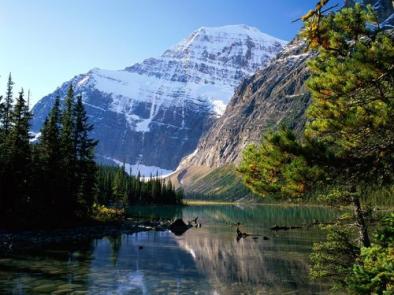 dew [dju:] - роса
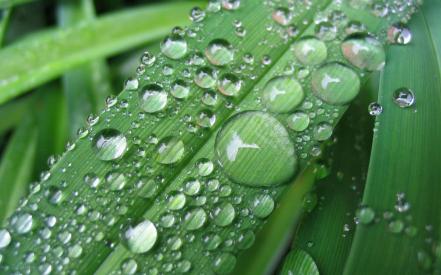 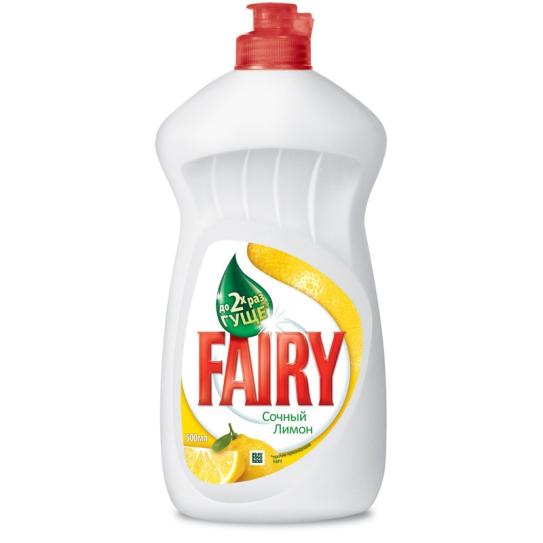 fairy [feiri] – фея
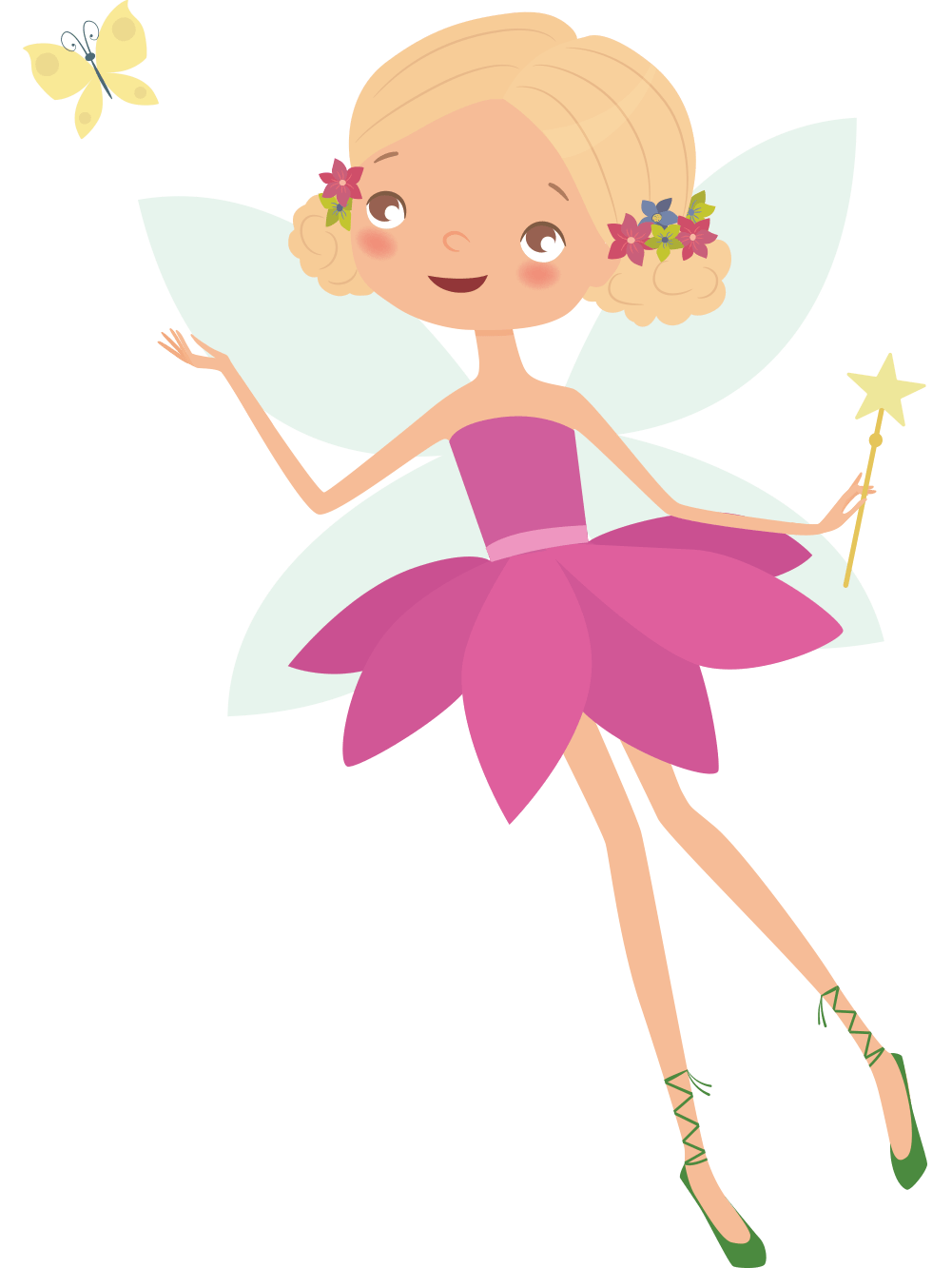 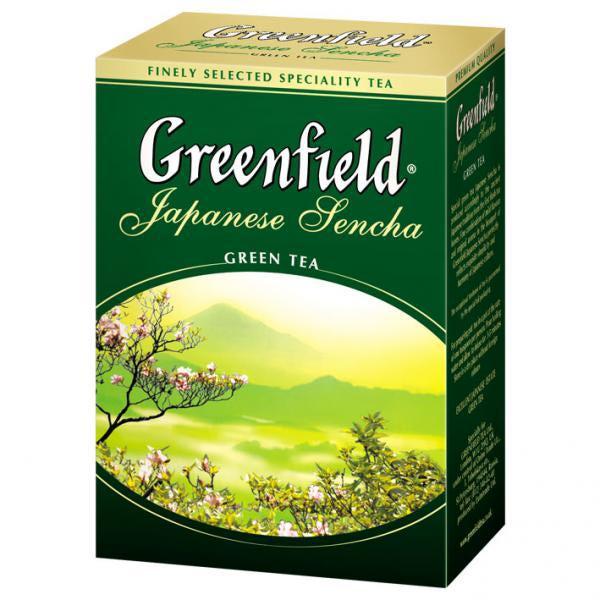 green field [gri:n fi:ld] – зеленое поле
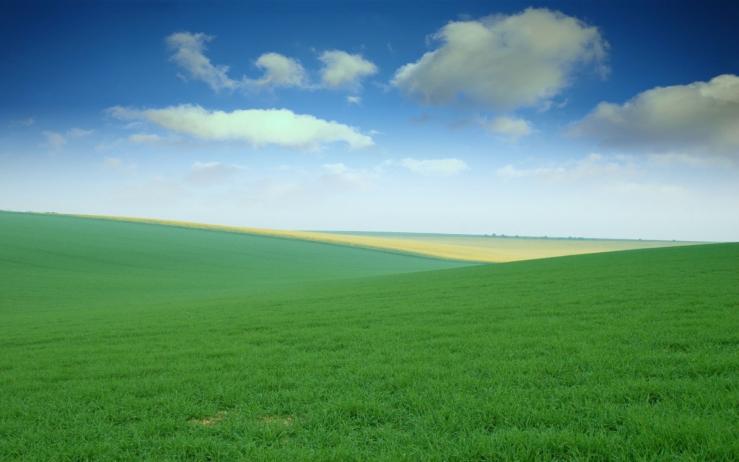 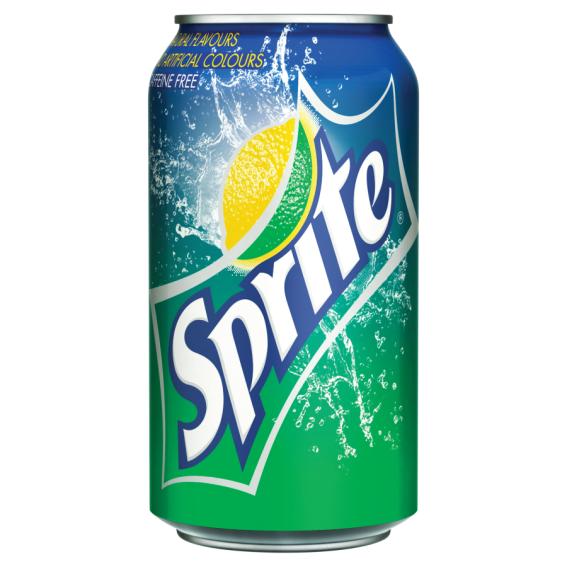 sprite [sprait] – фея, эльф
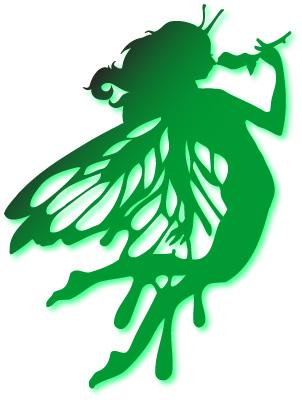 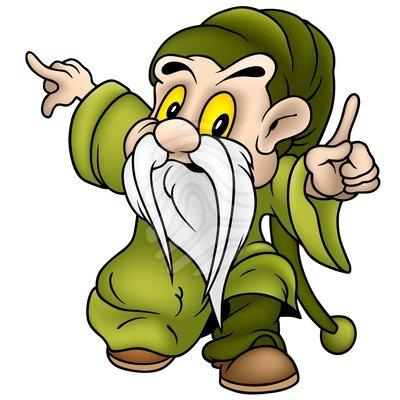 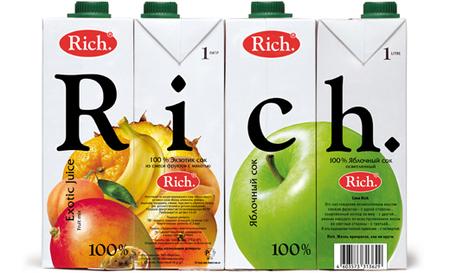 rich [ritʃ] - богатый
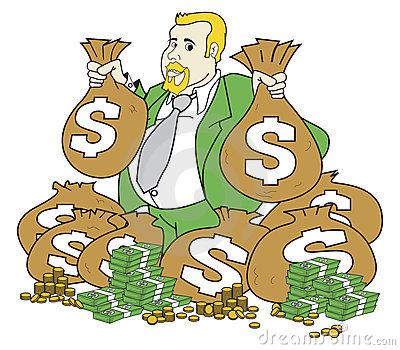 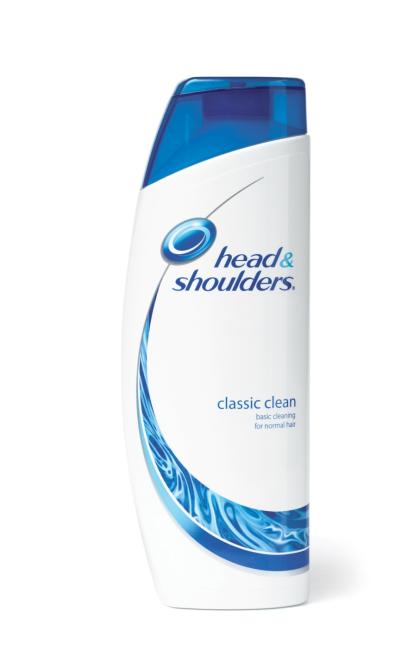 shoulder [ʃəuldə] - плечо
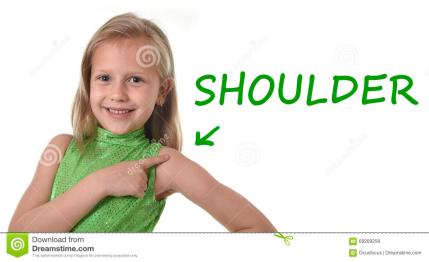 head [hed] - голова
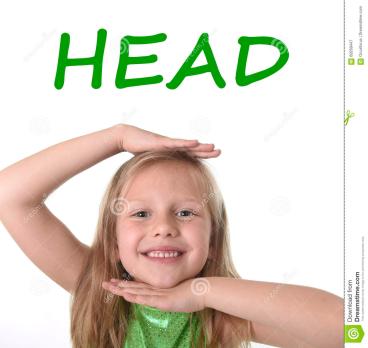 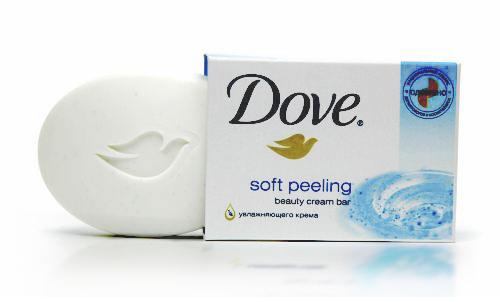 dove [dΛv] - голубь
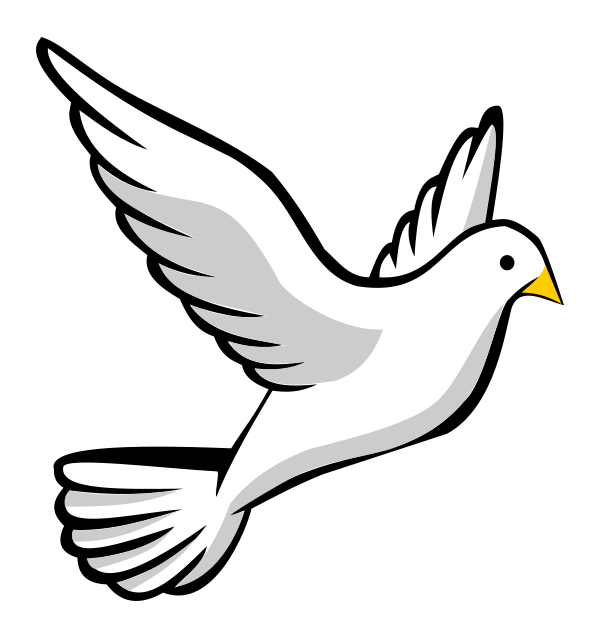 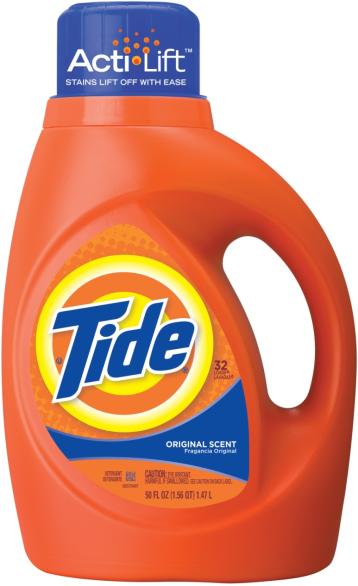 tide [taid] – прилив и отлив
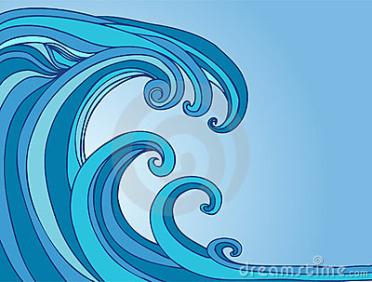 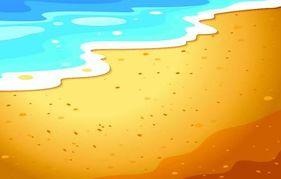 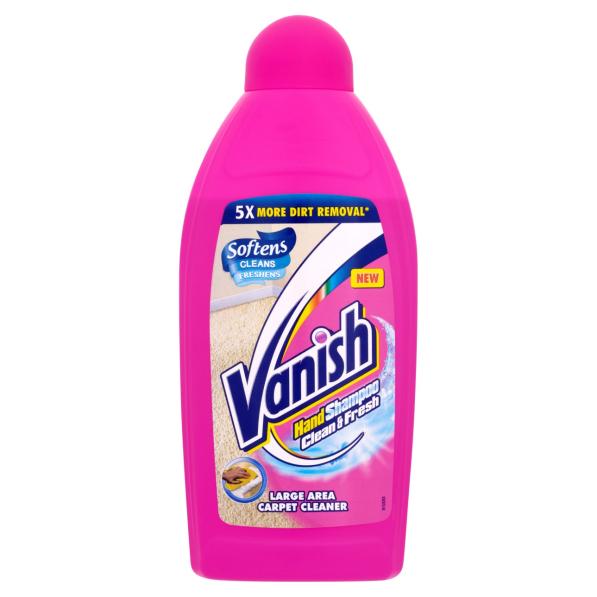 vanish [væniʃ] – исчезать, пропадать
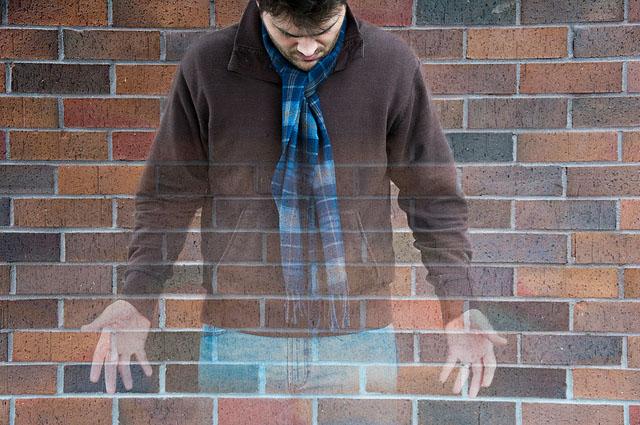 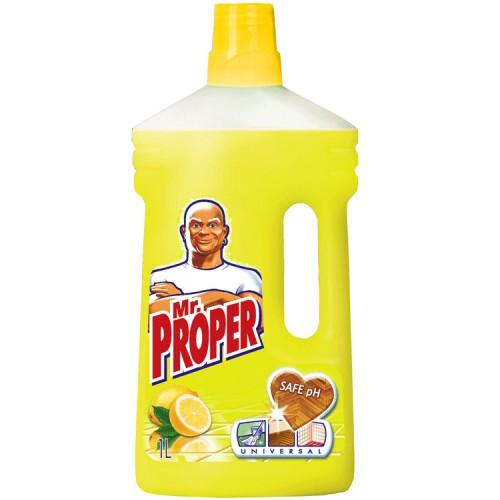 proper [propə] – правильный
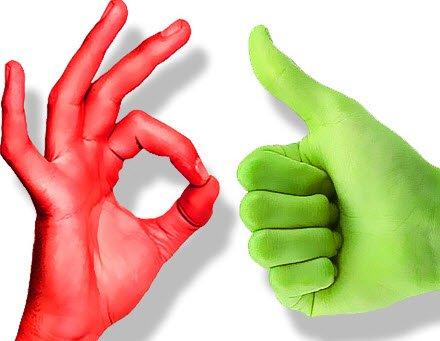 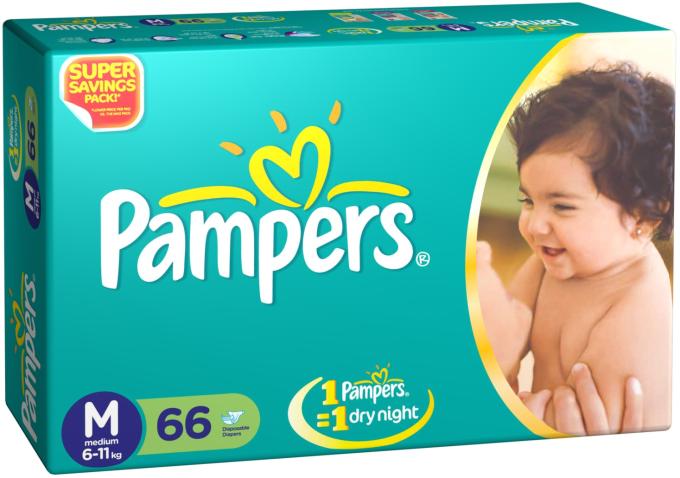 pamper [pæmpə] – баловать, потакать
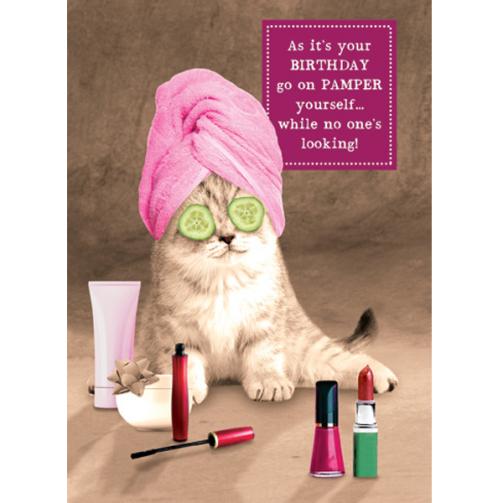 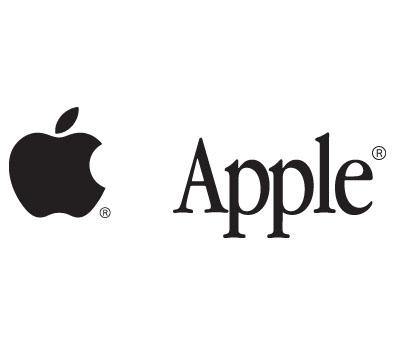 apple [æpl] - яблоко
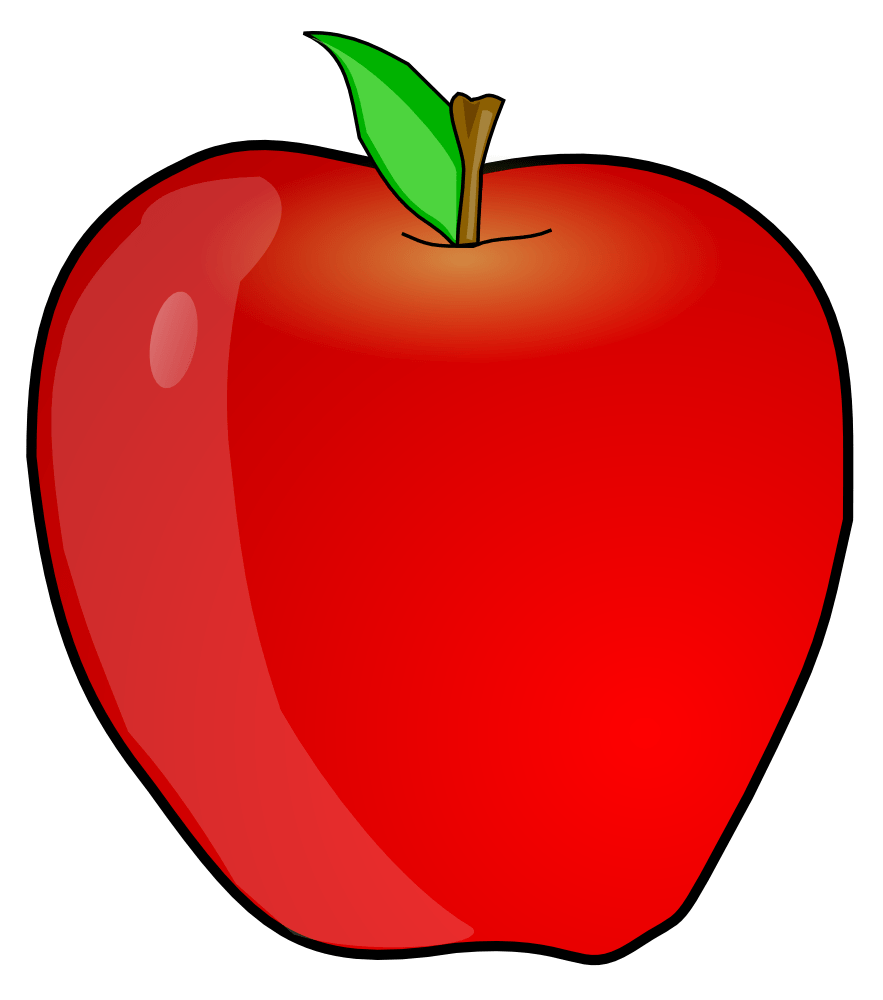 Big Apple самое известное прозвище Нью-Йорка
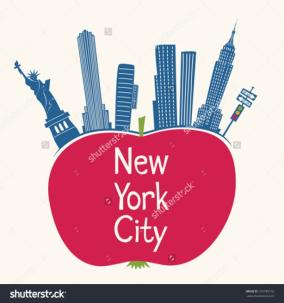 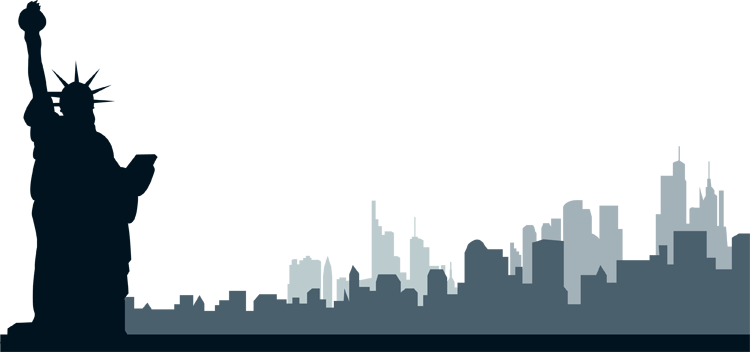 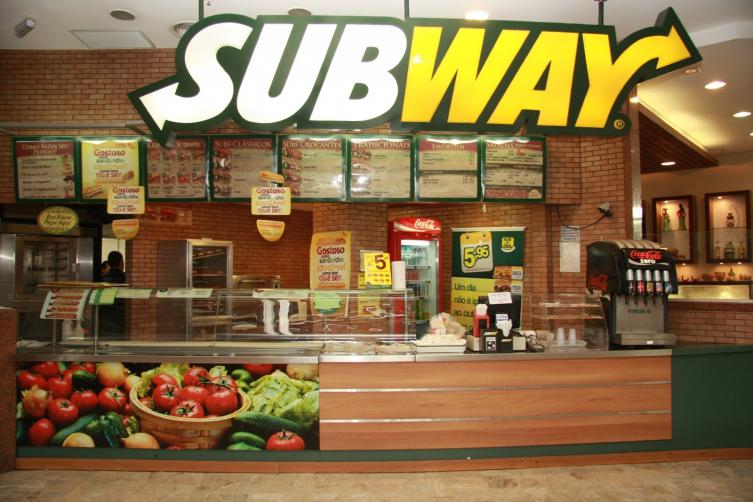 subway [sΛbwei] - метро
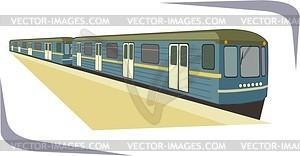 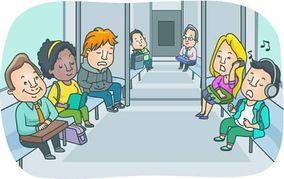 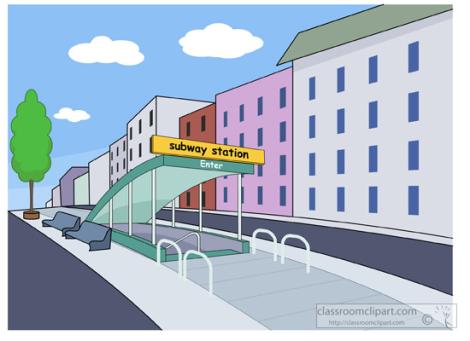 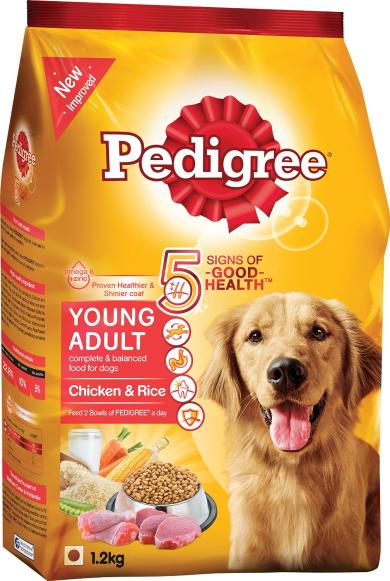 pedigree [pedigri:] - родословная
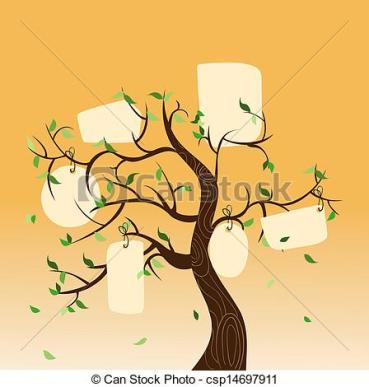 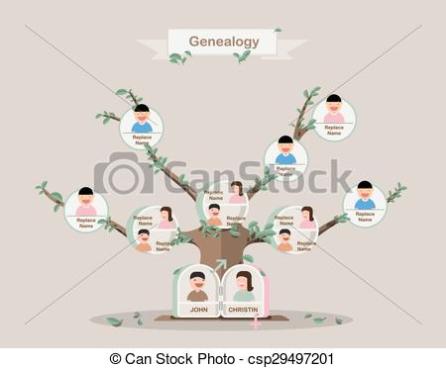 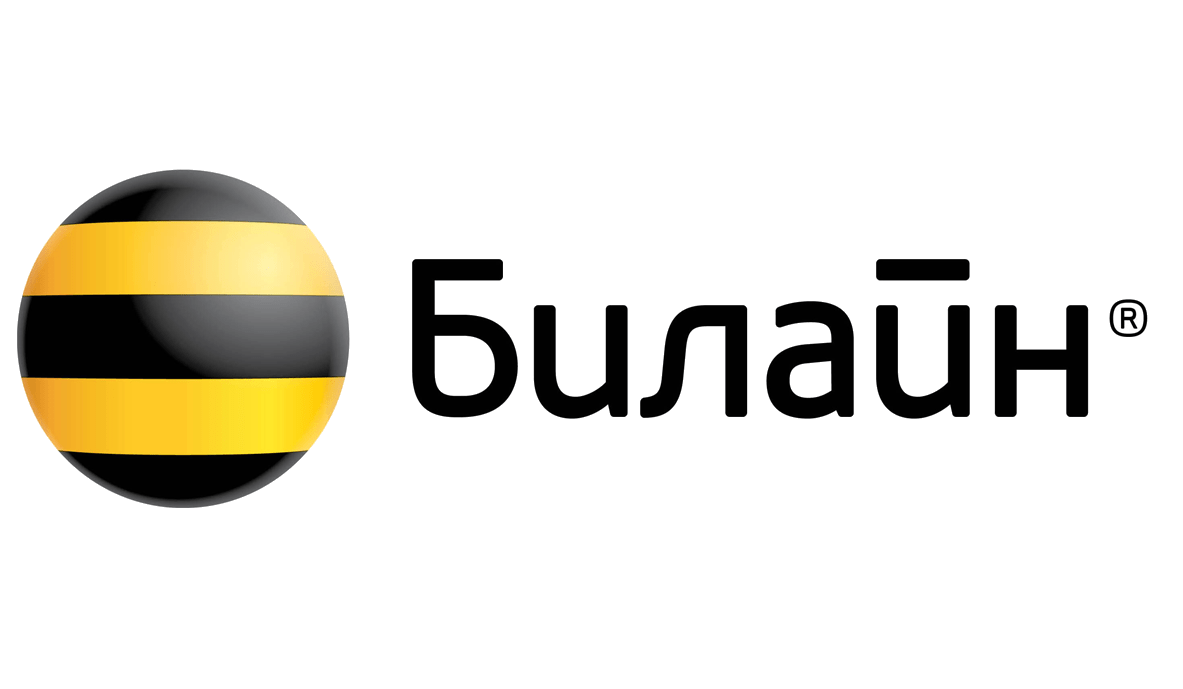 beeline [bi:lain] - напрямик
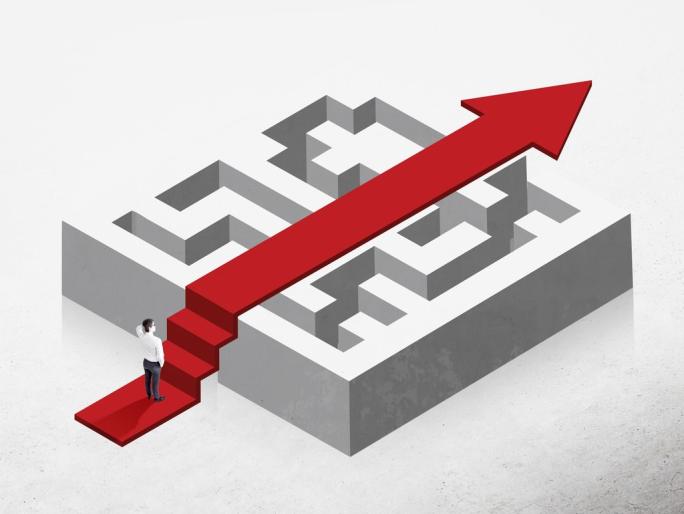 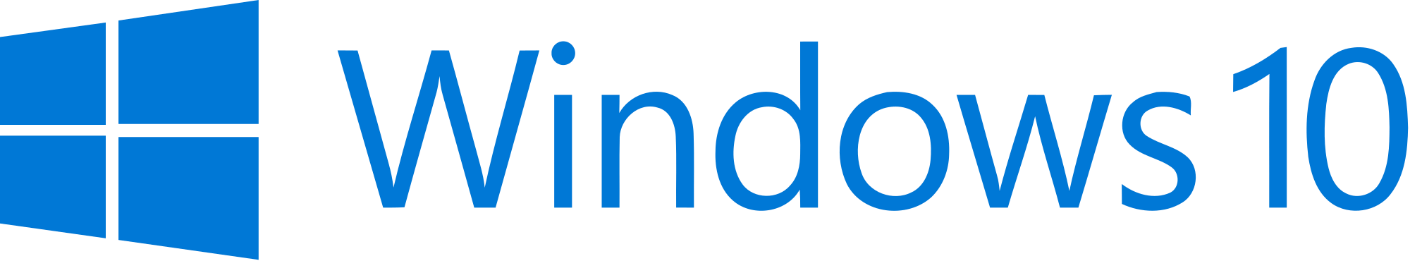 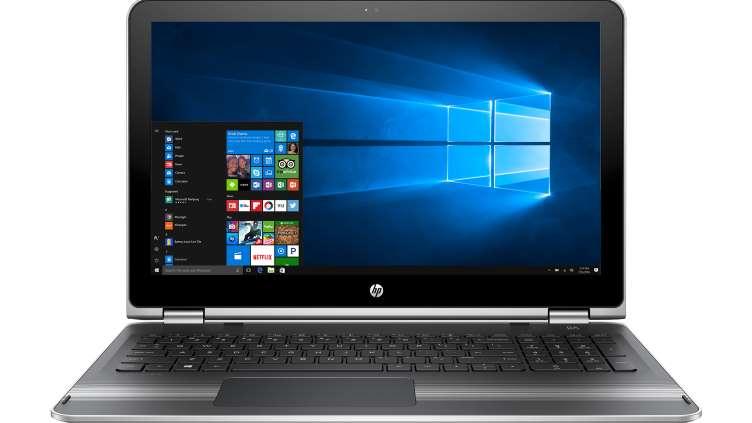 windows [windəʊz] - окна
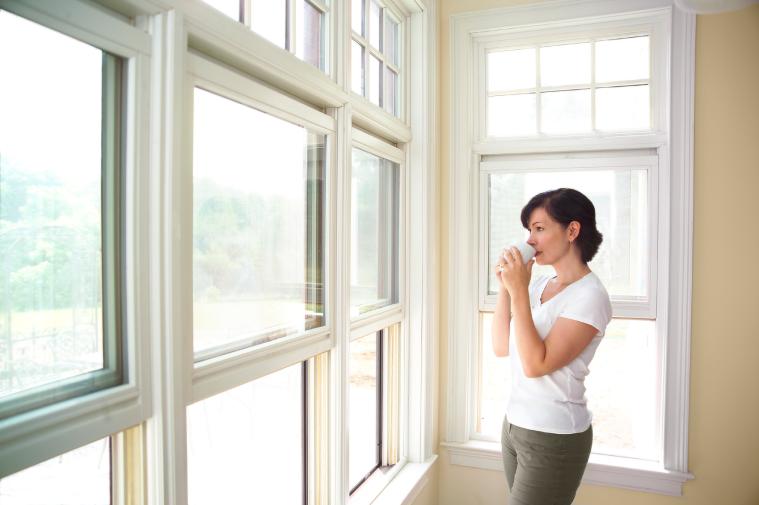 Compete the sentences: rich, vanish, Milky Way , picnic, subway, heads
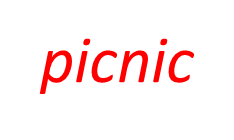 I like to have a …………. with my family and friends.
I go to school by …………. .
Suddenly he …………   . Nobody saw him.
Kate has a lot of money. She is very …….
Two ……….. are better than one.
My sister likes watching ………….... through her telescope.
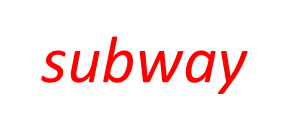 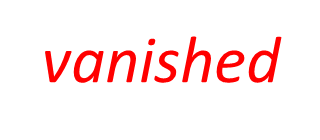 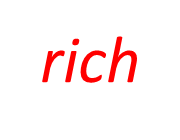 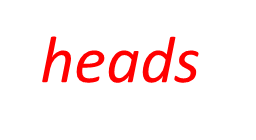 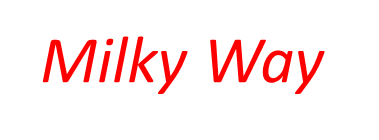